El subjuntivo
YES, even more Hopes and Wishes 
pp. 208, 210
Let’s review the subjunctive:

  What three things do you need in                          order to use the subjunctive? 

	1. ______________________
 	2. ______________________
	3. ______________________
WEIRDO
QUE
CHANGE OF SUBJECT
Let’s look at the W for hopes and Wishes.  

After verbs for hopes and wishes you can use a second verb in the ____________.  The subject of the infinitive is the same as that of the _______________________.

Por ejemplo:  Ella espera ir al cine.
INFINITIVE
CONJUGATED VERB
If the verb in the ________________ expresses a ________,  ____________  or ______________ AND there is a ________________________, use the ________________ in the _____________
____________________.

Por ejemplo: 
Alicia espera que Elena _____ al    museo. (IR)
MAIN CLAUSE
WISH
SUGGESTION
RECOMMENDATION
CHANGE OF SUBJECT
SUBJUNCTIVE
SUBORDINATE
CLAUSE (the clause after QUE)
VAYA
Here are more expressions of wish, suggestion and recommendation… (p. 208)

Aconsejar que ________________________
Es mejor que _________________________
Querer (ie) que _______________________
Recomendar (ie) que ___________________
Sugerir (ie)que _______________________
To advise
It’s better
To want
To recommend
To suggest
Ahora, hagan Uds. ejercicio #34 en la p. 209

Enrique _______(querer) que todos __________(ir) a un concierto.

Yo __________(preferir) que nosotros __________(ver) una pelicula.

Ana ____________(esperar) que alguien ___________(querer) ir al partido.
quiere
vayan
prefiero
veamos
espera
quiera
4. Alex ____________(recomendar) que los  chicos ______________(practicar) ciclismo. 

 5. Tú _______________(aconsejarnos) que todos _______________(hacer) algo juntos.

 6. Mamá _____________(sugerir) que yo _____________(estudiar) el sábado.
recomienda
practiquen
Nos aconsejas
hagan
sugiere
estudie
Wait!  There are even MORE expressions…

Proponer que _________________________
Decir que ____________________________
Necesitar que _________________________
Hace falta que ________________________
Es importante que _____________________
Es necesario que ______________________
Ojalá que ____________________________
Pedir (i) que  _________________________
To propose
To tell
To need
You  have to
It’s important…
It’s necessary…
Let’s hope…
To ask for…
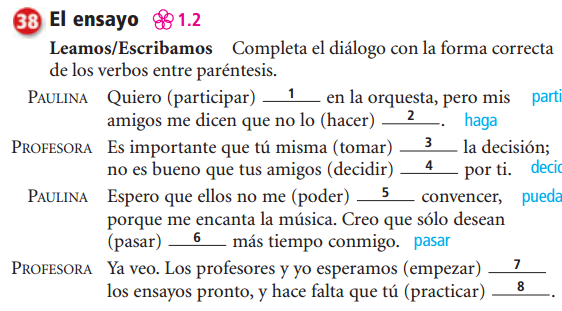 ________________		5. ________________ 
________________		6. ________________
________________		7. ________________
________________		8. ________________
Practiquemos!   ¿Subjuntivo, Infinitivo, Indicativo?

Ella pide que ellos la _________(llamar).  
Te dicen que ____________(ir) al teatro. 
Te dicen que el teatro _________(ser) interesante.
Es necesario que tú __________(reseñar) esta película.
Es necesario ___________(reseñar) esta película.
llamen
vayas
es
reseñes
reseñar